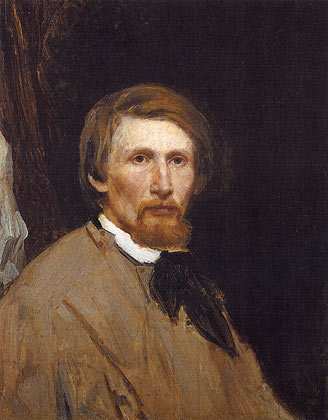 Віктор Михайлович Васнєцов
"Я жив серед мужиків і баб, - писав Васнєцов другу Володимиру Васильовичу Стасову (1824 - 1906), - і любив їх не "народницькі", а попросту, як своїх друзів і приятелів, слухав їхні пісні й казки, заслухувався, сидячи на печі при світлі й тріску лучини".
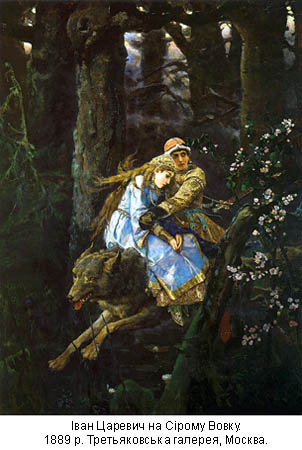 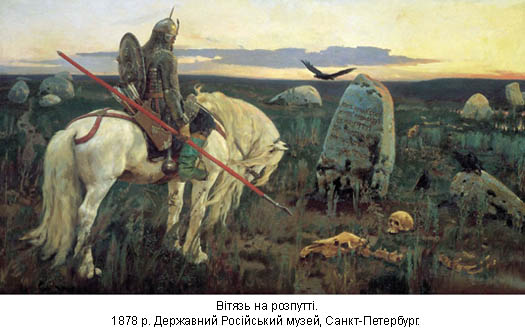 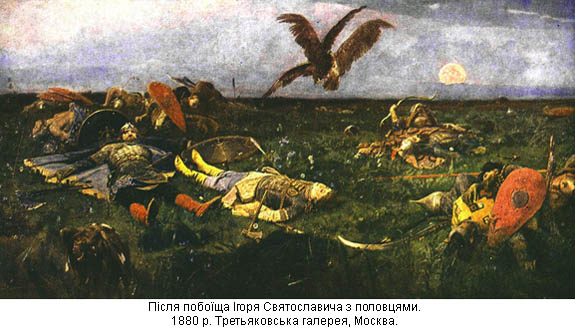 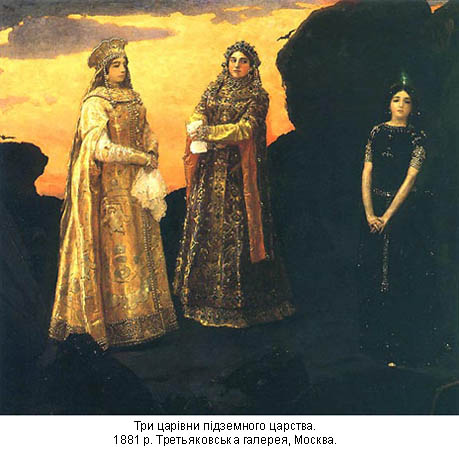 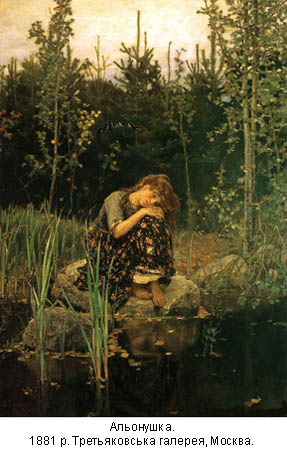 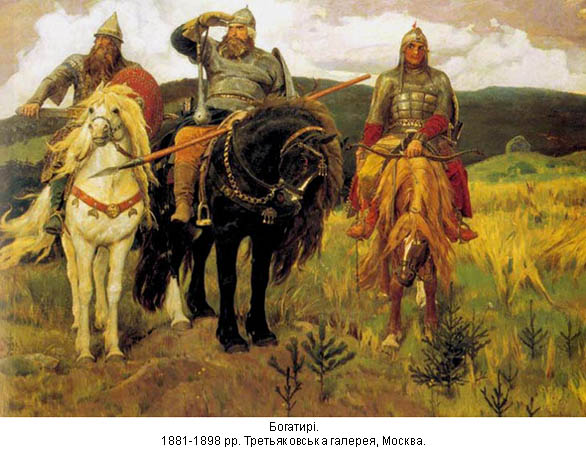 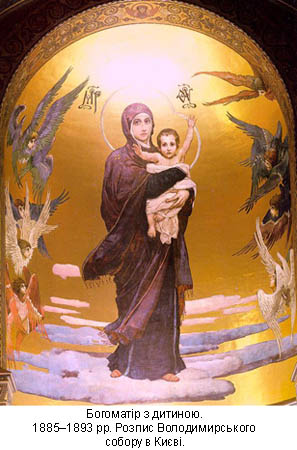 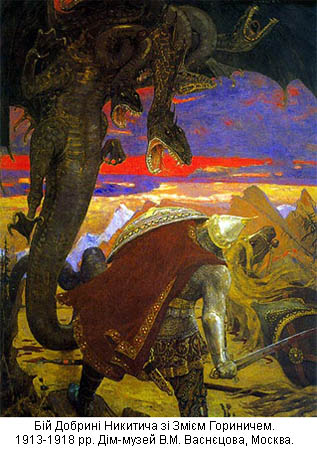 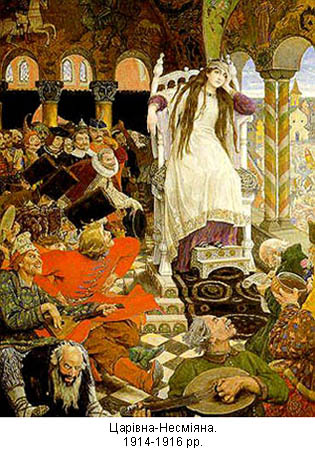 Дякуємо за увагу!
Виконалиучениці 11-Б класуХарківської гімназіі №55Дорохова Анна та Трунова Ілона